Cours d’algorithmique (4)
A. Casali
Plan
Boucle à compteur
Portée des variables
Sous-programme
Tracer la courbe y = ax2 + bx + c
A. Boucle à compteur
A.1 afficher 100 fois "Bonjour"
pour les valeurs successives d’un compteur variant de 1 à 100

faire

    afficher ("Bonjour");

ffaire
avantages
pas de déclaration
pas d'initialisation
pas d'incrémentation
pour (i variant_de 1 a 100)
faire

    afficher ("Bonjour");

ffaire
pas de test d'arrêt
visibles !
A.2 Afficher le contenu d’un tableau de entier
declarer tabInt : tableau_de entier;
//génération de tabInt
pour (i variant_de 0 a taille (tabInt) - 1)
faire
    afficher (tabInt[i]);
ffaire
On ne doit jamais atteindre la case ayant pour indice taille (tabInt)
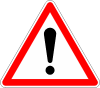 Solution 1 :
Declarer i : entier_naturel <- 0; 
tant_que (i < taille (tabInt))
faire
    afficher (tabInt[taille(tabInt) – 1 – i]);
	i <- i + 1;
ffaire
A.3 Afficher le contenu d’un tableau de entier à l’envers
Solution 1 :
pour (i variant_de 0 a taille (tabInt) - 1)
faire
    afficher (tabInt[taille(tabInt) – 1 – i]);
ffaire
Solution 2 :
pour (i variant_de                     a             )
faire
    afficher (tabInt[i]);
ffaire
taille (tabInt) – 1
descendant
0
Solution 3 :
Declarer i : entier_naturel <- 0; 
tant_que (i < taille (tabInt))
faire
    afficher (tabInt[taille(tabInt) – 1 – i]);
	i <- i + 1;
ffaire
A.3 Afficher le contenu d’un tableau de entier à l’envers
Solution 3 :
Declarer i : entier_naturel <- taille (tabint) - 1; 
tant_que (i >= 0)
faire
    afficher (tabInt[i]);
	i <- i - 1;
ffaire
Surtout pas ça : il se passe quoi quand i vaut 0
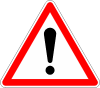 A.4 Rupture de séquence et instruction pour
Règles : Dans une boucle pour, la variable de parcours doit prendre toutes les valeurs entre les bornes minimale et maximale (incluses).
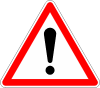 Aucune rupture de séquence utilisant une instruction sortie n’est permise. 
Il faut changer de schéma de boucle.
Exemple : attaquer (au plus) 10 fois un monstre
pour (i variant_de 1 a 10)
faire

	Attaquer;
ffaire
si (Victoire) sortie;
pour (i variant_de 1 a 10)
faire

	attaquer;
ffaire
si (victoire) sortie;
Se traduit par :
declarer i : entier_naturel;
i <- 1;
tant_que (i < 11)
faire
	si (victoire) sortie;
	attaquer;
	i <- i + 1;
ffaire
declarer i : entier_naturel;
i <- 1;
tant_que (i < 11 ET_ALORS NON victoire)
faire
	attaquer;
	i <- i + 1;
ffaire
Ou mieux :
En revanche, l’utilisation de continue dans une boucle pour est « légal ».
Exemple : afficher une lettre sur deux d’un mot saisi au clavier
Sans instruction continue
declarer chaine : string;
saisir (chaine);
pour (i variant_de 0 a taille (chaine) - 1)
faire
    si (0 vaut modulo (i,2))
        afficher (chaine[i]);
    fsi
ffaire
2 blocs => 2 indentations => 2 fois moins lisible
Avec instruction continue
declarer chaine : string;
saisir (chaine);
pour (i variant_de 0 a taille (Chaine) - 1)
faire
    si (0 ne_vaut_pas modulo (i,2)) continue;
    afficher (chaine[i]);
ffaire
1 bloc => 1 indentation => plus lisible
Plan
Boucle à compteur
Portée des variables
Sous-programme
Tracer la courbe y = ax2 + bx + c
B. Portée des variables
Durée de vie (portée) de n
Exemple : saisir un entier (n) tel que  n > 10
Bloc répétitif
declarer n : entier_naturel;
boucle
    afficher ("Saisir n");
    saisir (n);
    si (n > 10) sortie;
    afficher ("Plus grand que 10 svp");
    ligne_suivante;
fboucle
//n existe et a une	valeur > 10
boucle
    declarer n : entier_naturel;
    afficher ("Saisir n");
    saisir (n);
    si (n > 10) sortie;
    afficher ("Plus grand que 10 svp");
    ligne_suivante;
fboucle
//n n’existe pas
Pourquoi pas de sortie dans une boucle pour
Exemple : trouver l’indice de la 1ere lettre d’un mot saisi au clavier
declarer chaine : string;
declarer lettreATrouver : caractere;
saisir (chaine);
saisir (lettreATrouver);
pour (i variant_de 0 a taille (chaine) - 1)
faire
    si (lettreATrouver vaut chaine[i]) sortie;
ffaire
afficher (i);
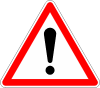 i n’a pas de valeur ici
Pourquoi pas de sortie dans une boucle pour  // premier patch
Exemple : trouver l’indice de la 1ere lettre d’un mot saisi au clavier
declarer i : entier_naturel;
declarer chaine : string;
declarer lettreATrouver : caractere;
saisir (chaine);
saisir (lettreATrouver);
pour (i variant_de 0 a taille (chaine) - 1)
faire
    si (lettreATrouver vaut chaine[i]) sortie;
ffaire
afficher (i);
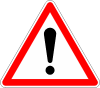 Mauvaise idée : redéfinition de la variable i
Pourquoi pas de sortie dans une boucle pour  // premier patch
Exemple : trouver l’indice de la 1ere lettre d’un mot saisi au clavier
declarer i : entier_naturel;
declarer chaine : string;
declarer lettreATrouver : caractere;
saisir (chaine);
saisir (lettreATrouver);
pour (i variant_de 0 a taille (chaine) - 1)
faire
    si (lettreATrouver vaut chaine[i]) sortie;
ffaire
afficher (i);
Res1
Le résultat est sûr à 100 %
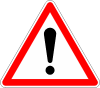 Modulo la (re)-définition de i;
Pourquoi pas de sortie dans une boucle pour  // premier patch
Exemple : trouver l’indice de la 1ere lettre d’un mot saisi au clavier
Architecture de ordi en 2023
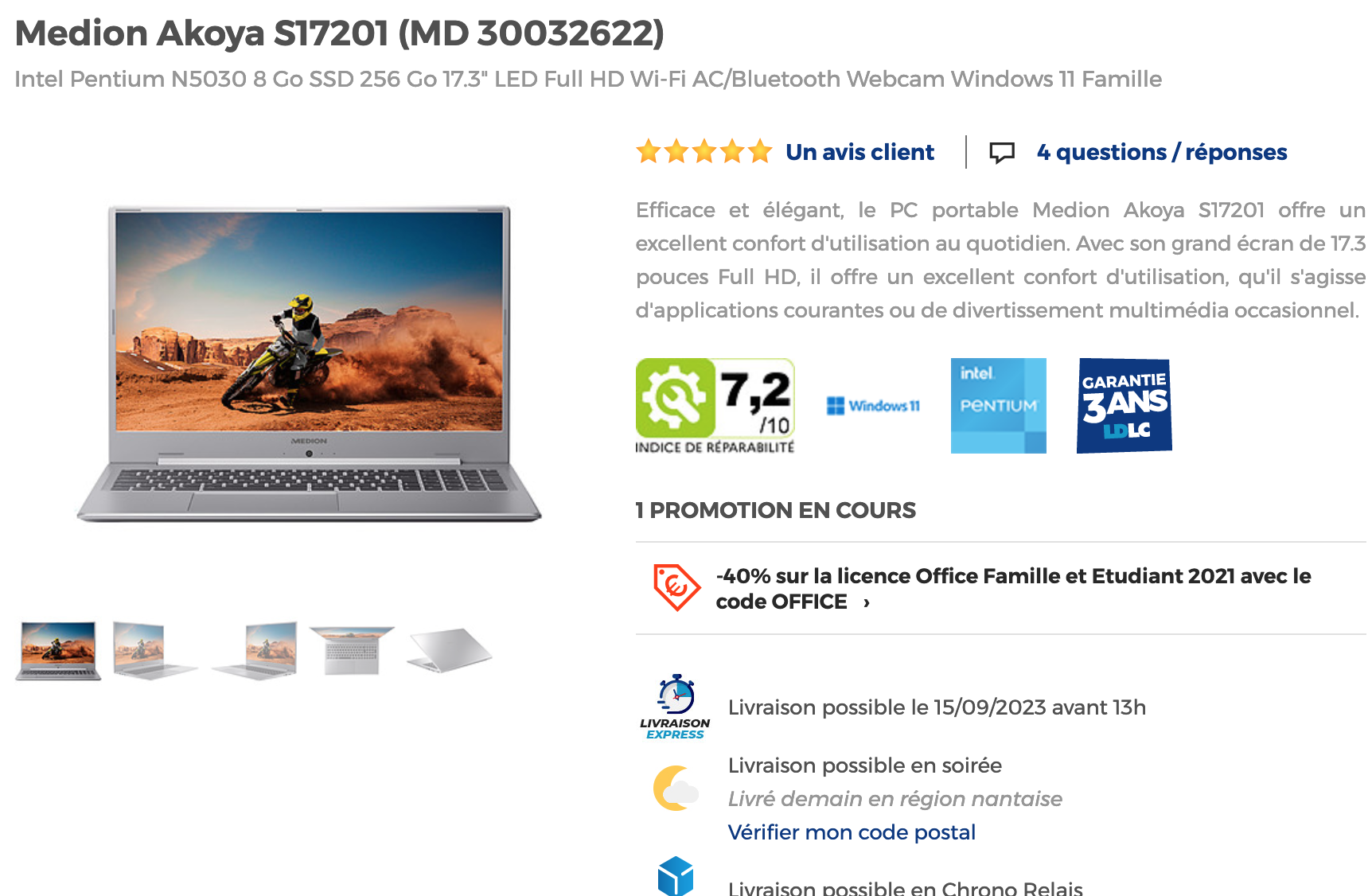 Pourquoi pas de sortie dans une boucle pour  // premier patch
Exemple : trouver l’indice de la 1ere lettre d’un mot saisi au clavier
Architecture de ordi en 2023
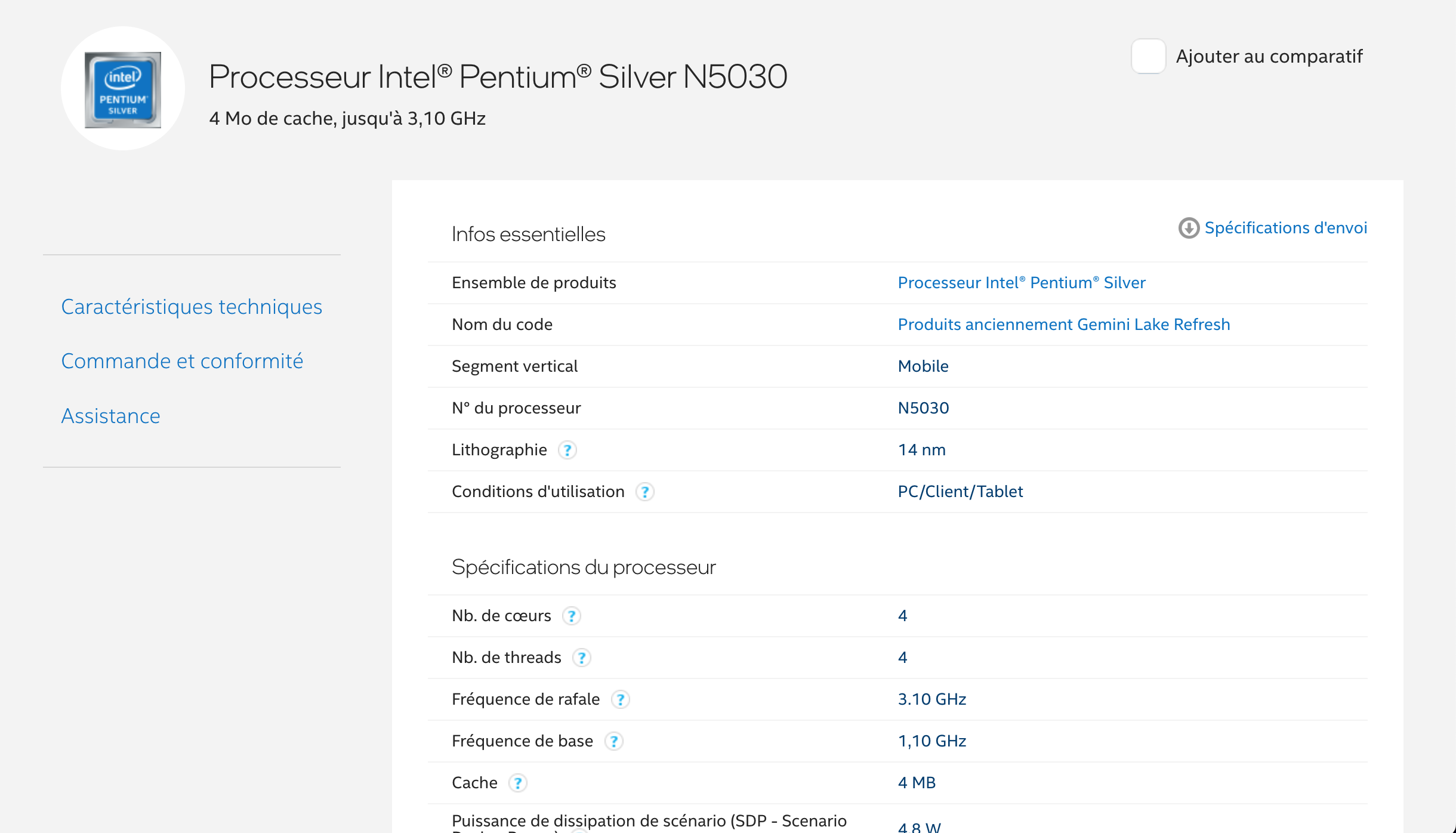 Exécution de 4 algo en //
Pourquoi pas de sortie dans une boucle pour  // premier patch
Exemple : trouver l’indice de la 1ere lettre d’un mot saisi au clavier
declarer i : entier_naturel;
declarer chaine : string;
declarer lettreATrouver : caractere;
saisir (chaine);
saisir (lettreATrouver);
pour (i variant_de 0 a taille (chaine) - 1)
faire
    si (lettreATrouver vaut chaine[i]) sortie;
ffaire
afficher (i);
Thread1
Thread2
Thread3
Thread4
Pourquoi pas de sortie dans une boucle pour  // premier patch
Exemple : trouver l’indice de la 1ere lettre d’un mot saisi au clavier
declarer i : entier_naturel;
declarer chaine : string;
declarer lettreATrouver : caractere;
saisir (chaine);
saisir (lettreATrouver);
pour (i variant_de 0 a taille (chaine) - 1)
faire
    si (lettreATrouver vaut chaine[i]) sortie;
ffaire
afficher (i);
Res1
Le résultat est sûr à 100 %
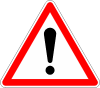 Modulo la (re)-définition de i;
C’est facile de paralléliser les instructions
Pourquoi pas de sortie dans une boucle pour  // premier patch
Exemple : trouver l’indice de la 1ere lettre d’un mot saisi au clavier
declarer i : entier_naturel;
declarer chaine : string;
declarer lettreATrouver : caractere;
saisir (chaine);
saisir (lettreATrouver);
pour (i variant_de 0 a taille (chaine) - 1)
faire
    si (lettreATrouver vaut chaine[i]) sortie;
ffaire
afficher (i);
allain
a
Res1
Res2
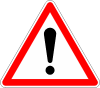 Si chaque Thread fait i <- i + 2;
ET_ALORS Le 2eme processus à la main en premier, deux fois
Le résultat affiché  sera ‘3’ => fail, mais c’est du niveau S5
Plan
Boucle à compteur
Portée des variables
Sous-programme
Tracer la courbe y = ax2 + bx + c
C. Sous-programme
C.1 Procédure (exemple)
rappel de l'algorithme
afficher 100 fois "Bonjour"
algorithme afficher100Bonjour
debut

    pour (i variant_de 1 a 100)
    faire

        afficher ("Bonjour") ;

    ffaire

fin
et si on veut 
l'afficher 50 fois ?
tout réécrire ?
=> sous-programme
identificateur du paramètre
son type
Marqueur : paramètre "donnée"
procedure
afficherNFoisBonjour
( n                     )
:    entier_naturel
in
debut







fin
pour (i variant_de 1 a 100 )
faire

    afficher ("Bonjour");

ffaire
n
c'est une procédure
C.2 qu'est-ce que c'est ?
c'est un algorithme qui
 a toujours un identificateur (nommé)
 a des specs
(spécifications = conditions d'utilisation)
 a éventuellement des paramètres
entre autres ses "ingrédients" :
       les données sur lesquelles il travaille
la liste des paramètres est un "guichet" de communication 
entre  le monde extérieur et l'intérieur du sous-programme
 "produit" éventuellement un résultat
C.3 à quoi ça sert ?
 à "mettre en facteur" du code
séquence d'instructions souvent utilisée
écrite une seule fois
mise sous forme d'un sous-programme
toutes les occurrences de la séquence sont remplacées par 
l'appel du sous-programme
 à "mettre en facteur" du code
exemple :
saisir un texte dans une zone de saisie
, c'est gérer
- le déplacement du curseur dans la zone 
          (passage au caractère précédent ou suivant, 
                                                        au début ou à la fin de la zone)
- l'affichage ou la suppression des caractères
- l'insertion ou le remplacement
- l'effacement du caractère précédent
 à "mettre en facteur" du code
exemple :
saisir un texte dans une zone de saisie
intervient très souvent :
les différents éditeurs de texte (IDE)
les cellules d'Excel
nombreuses boîtes de dialogues
de fichiers : open, save, saveAs ... 
de légendes : graphiques Excel,
nombreuses zones de texte : explorer
nommer un nouveau dossier
renommer un dossier
 à "mettre en facteur" du code
avantages
réduire la taille du code
efficience
= économie des moyens
ici ressources matérielles : mémoire/disque
être réutilisé dans du code à venir
réutilisabilité
mise au point une seule fois
maintenabilité
maintenance
(modifs, améliorations, corrections)
éviter le "Copier/Coller" source d'erreurs
lisibilité
améliorer la
...
 à "mettre en facteur" du code
 à écrire des algorithmes "de haut niveau"
remplacer une suite d'actions élémentaires 
par une action "de haut niveau"
exemple :
afficher l'écran d'accueil
établir une connexion
saisir login/password
charger les images
interroger une base de données
...
paramètre formel
compatibles
indispensable car nécessaire au sous-progr.
paramètre effectif
C.4 comment on s'en sert ?
procedure afficherNFoisBonjour 
                            (n : in entier_naturel);
C'est une déclaration
(,ou  profil ou signature)
précise son mode d'emploi
utilisation
declarer nbFois : entier_naturel;;

nbFois <- 12;

afficherNFoisBonjour (nbFois);
C.5 les paramètres
Ils servent à communiquer avec l'extérieur
 "données"
nécessaires au fonctionnement du sous-programme
afficherNFoisBonjour (n : in entier_naturel);
Marqueur : in Pas de modification du paramètre dans le sous programme
Ils servent à communiquer avec l'extérieur
 "données"
nécessaires au fonctionnement du sous-programme
produits par le sous-programme
 "résultats"
Marqueur : out modification obligatoire du paramètre dans le sous programme
exemple :
un sous-programme qui
reçoit une chaîne de caractères,
crée une nouvelle string dans laquelle il supprime tous les espaces,
fournit le nombre de suppressions effectuées
procedure supprSpaces 
          (strInitiale : in  string,
           strFinale   : out string,
           nbSuppr     : out entier_naturel);
procedure supprSpaces
          (strInitiale : in  string,





           strFinale   : out string,





           nbSuppr     : out entier_naturel);
on ne sait pas quelle sera la taille de la 
chaîne à transformer
=> sera de la taille du paramètre effectif
on ne sait pas quelle sera la taille de la 
chaîne transformée 
=> supposée chaîne vide (taille nulle)
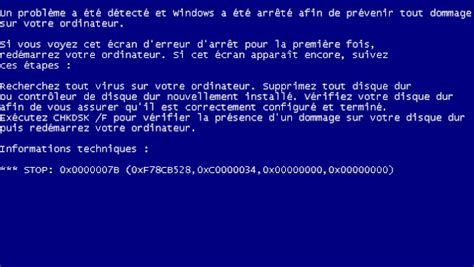 Tout paramètre ayant un marqueur out doit être initialisé dès que possible dans un sous programme afin d’éviter les effets de bord
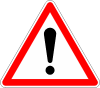 procedure supprSpaces 
          (strInitiale : in  string,
           strFinale   : out string,
           nbSuppr     : out entier_naturel)
debut
    nbSuppr <- 0;
    strFinale <- ""; // au cas où il y ait déjà quelque chose dedans
    pour (i variant_de 0 a taille (strInitiale) - 1)
    faire
        si (strInitiale[i] vaut ' ') continue;
        strFinale <- strFinale + strInitiale[i]; 
        nbSuppr <- nbSuppr + 1;
    ffaire
fin
Ils servent à communiquer avec l'extérieur
 "données"
nécessaires au fonctionnement du sous-programme
produits par le sous-programme
 "résultats"
procedure supprSpaces 
          (strInitiale : in  string,
           strFinale   : out string,
           nbSuppr     : out entier_naturel);
// par défaut chaîne vide
declarer ligneLue : string;;
declarer nouvelleLigne : string; ;
// par défaut chaîne vide
declarer nbSuppr  : entier_naturel;;
// non initialisé
// indispensable
saisir (ligneLue);
donne la véritable taille à LigneLue
nbSuppr <- 10;
// totalement inutile
supprSpaces ("coucou c’est moi", nouvelleLigne, nbSuppr);;
supprSpaces (ligneLue, nouvelleLigne, nbSuppr);;
nouvelleLigne et nbSuppr utilisables en sortie du sous-progr.
Ils servent à communiquer avec l'extérieur
 "données"
nécessaires au fonctionnement du sous-programme
produits par le sous-programme
 "résultats"
 "données-résultats"
les deux
Marqueur : in_out Modification possible du paramètre dans le sous programme
exemple :
un sous-programme qui
reçoit une chaîne de caractères,
dans laquelle il transforme toutes les minuscules en majuscules,
fournit le nombre de transformations effectuées
procedure minToMaj 
          (str      : in_out string,
           nbTransf : out    entier_naturel);
procedure minToMaj 
          (str      : in_out string,
           nbTransf : out    entier_naturel)
debut
    nbTransf <- 0;
    pour (i variant_de 0 a taille (str) - 1)
    faire
        //si on n'a pas une minuscule, on ne fait rien
        si (NON is_lower(strInitiale[i])) continue;
        //on sait qu'on a une minuscule 
        str[i] <- to_upper (str[i]); 
        nbTransf <- nbTransf + 1;
    ffaire
fin
C.6 Fonction
C’est un sous-programme qui renvoie une instance d’un type.
Soit une procédure qui a au moins un paramètre out,
la fonction correspondante renvoie alors ce paramètre out
exemple :
un sous-programme qui
reçoit un nombre réel,
calcule sa racine carrée
en procédure :
procedure sqrt (valInit : in  reel, 
                        result  : out reel);
en fonction :
Même type
fonction sqrt (valInit : in reel)
                  renvoie reel;
Exemple d'utilisation
declarer rac12 : reel;
rac12 <- sqrt (12.0);
//	fonction qui renvoie la racine carré d'un nombre
//	Approximation de √a à l'aide de suites adjacentes : http://fr.wikipedia.org/wiki/Racine_carr%C3%A9e

fonction sqrt (X : in reel) renvoie reel
debut	
	//la précision
	declarer eps : reel;
	eps <- 0.01;

	declarer u : reel;
	u <- 1;
	declarer v: reel;
	v <- X;

	//sert à mémoriser l'ancienne valeur de u
	declarer tmp : reel;

	tant_que (abs(u-v) > eps)
	faire
		tmp <- u;
		u <- 2 / ((1/u) + (1/v));
		v <- (tmp + v) / 2;
	ffaire
	renvoie u;
fin
Fonction censée être déjà connue auparavant
//	fonction qui renvoie la racine carré d'un nombre
//	Approximation de √a à l'aide de suites adjacentes : http://fr.wikipedia.org/wiki/Racine_carr%C3%A9e

fonction sqrt (X : in reel) renvoie reel
debut	
	//la précision
	declarer eps : reel;
	eps <- 0.01;

	declarer u : reel;
	u <- 1;
	declarer v: reel;
	v <- X;

	//sert à mémoriser l'ancienne valeur de u
	declarer tmp : reel;

	tant_que (abs(u-v) > eps)
	faire
		tmp <- u;
		u <- 2 / ((1/u) + (1/v));
		v <- (tmp + v) / 2;
	ffaire
	renvoie u;
fin
On a le droit d’appeler un sous-programme dans un sous-programme, à condition que ce dernier soit définit auparavant
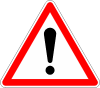 C.7 prédicat
c'est une fonction qui renvoie un booleen
Choisir un identificateur qui commence par is
exemple :
un sous-programme qui
renvoie vrai si un entier est un multiple d'un autre entier, 
                                                             tous deux passés en paramètre
profil
(= déclaration)
fonction isMultiple (entier1 : in  entier, 
                     entier2 : in  entier)
                     renvoie booleen;
c'est une fonction qui renvoie un booleen
Choisir un identificateur qui commence par Is
exemple :
un sous-programme qui
renvoie vrai si un entier est un multiple d'un autre entier, 
                                                             tous deux passés en paramètre
corps
(= définition)
fonction isMultiple (entier1 : in  entier, 
                     entier2 : in  entier)
                     renvoie booleen
debut






fin
si 
    renvoie vrai;
sinon
    renvoie faux;
fsi
(modulo (entier1, entier2) vaut 0)
c'est une fonction qui renvoie un booleen
Choisir un identificateur qui commence par Is
exemple :
un sous-programme qui
renvoie vrai si un entier est un multiple d'un autre entier, 
                                                             tous deux passés en paramètre
corps
(= définition)
fonction isMultiple (entier1 : in  entier, 
                     entier2 : in  entier)
                     renvoie booleen
debut


fin
renvoie (modulo (entier1, entier2) vaut 0);
c'est une fonction qui renvoie un booleen
Choisir un identificateur qui commence par Is, Has, Are
exemple :
un sous-programme qui
renvoie vrai si un entier est un multiple d'un autre entier, 
                                                             tous deux passés en paramètre
utilisation
(= appel)
si (isMultiple (Nombre, 10))
    ...
Parfois un identificateur qui commence par has est plus parlant
si (hasValue (Objet))
    ...
Plan
Boucle à compteur
Portée des variables
Sous-programme
Tracer la courbe y = ax2 + bx + c
D. Tracer la courbe y = ax2 + bx + c
Supposition : on dispose de la procédure traceLigne () dont les spécifications sont ??